Кто такой Пиццмейкер?
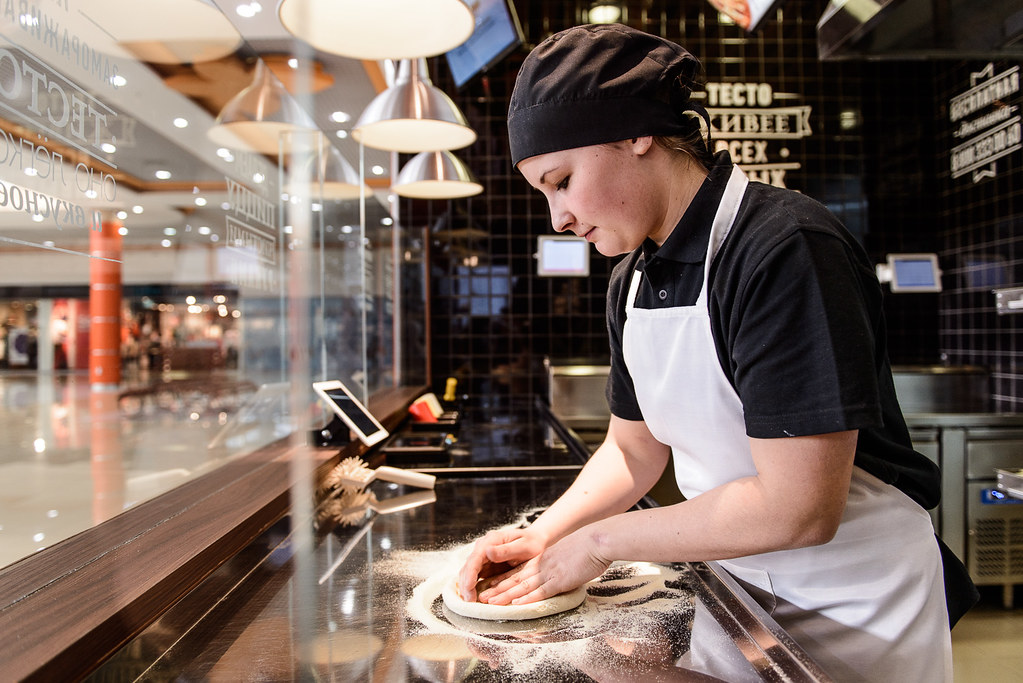 На каком этапе работы ему нужны математические знания?
Замесить тесто;
Выкладывание начинки;
Выпекание;
Подача пиццы (разрезание ее на части).
Смешанная дробь
Целая часть
Дробная часть
Смешанная дробь – это дробь, которая состоит из целого числа и дробной части.
«Одна целая шесть восьмых»
Рас согнуться, разогнуться,
Два – нагнуться, потянуться,
Три в ладоши 3 хлопка,
Головою 3 кивка
На 4ре – руки шире,
5,6 – тихо сесть,
7,8 – лень отбросим.
Домашнее задание
Рассчитать сколько пицц вам понадобится для вашего класса?

Стр 198 №770